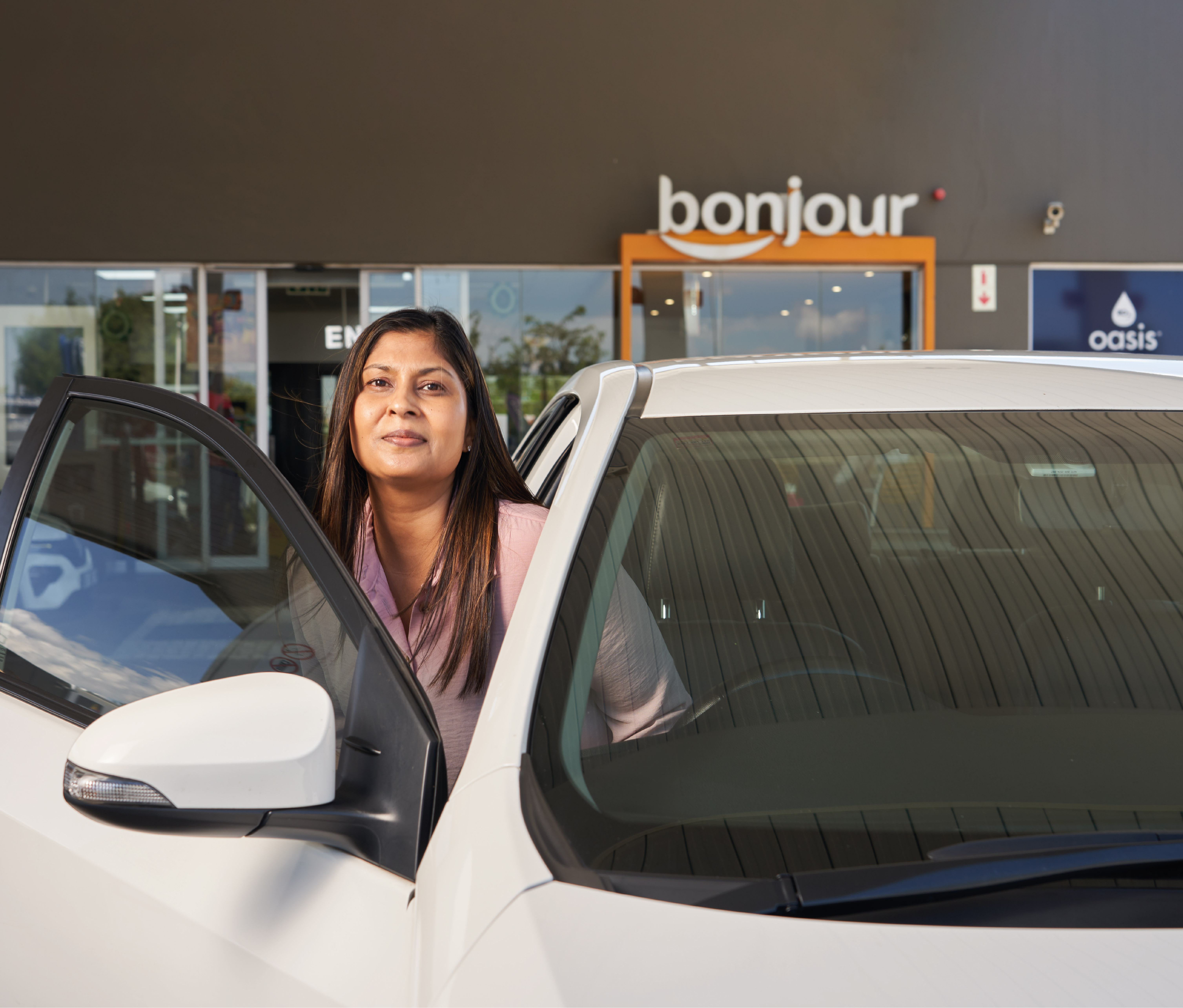 Je suis #SafeDriver
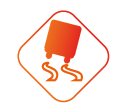 Je maîtrise mon véhicule en toutes circonstances